METODE PENELITIAN KUANTITATIF
“ Quantitative Research Method”
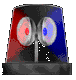 Dosen Pengampuh:
A. DIAN FITRIANA,M.I.KOM
Apa itu METODE?


Apa itu METODE PENELITIAN?
METODE ???


Secara etimologis, kata “metode” berasal dari bahasa Yunani
“methodos” yang tersusun dari kata “meta” dan “hodos“. 
Meta berarti menuju, melalui, mengikuti, atau sesudah. 
Sedangkan Hodos berarti jalan, cara, atau arah.
Metode adalah cara yang teratur dan sistematis dalam melakukan suatu kegiatan
 ((Pius Partanto & M. Dahlan Barry))
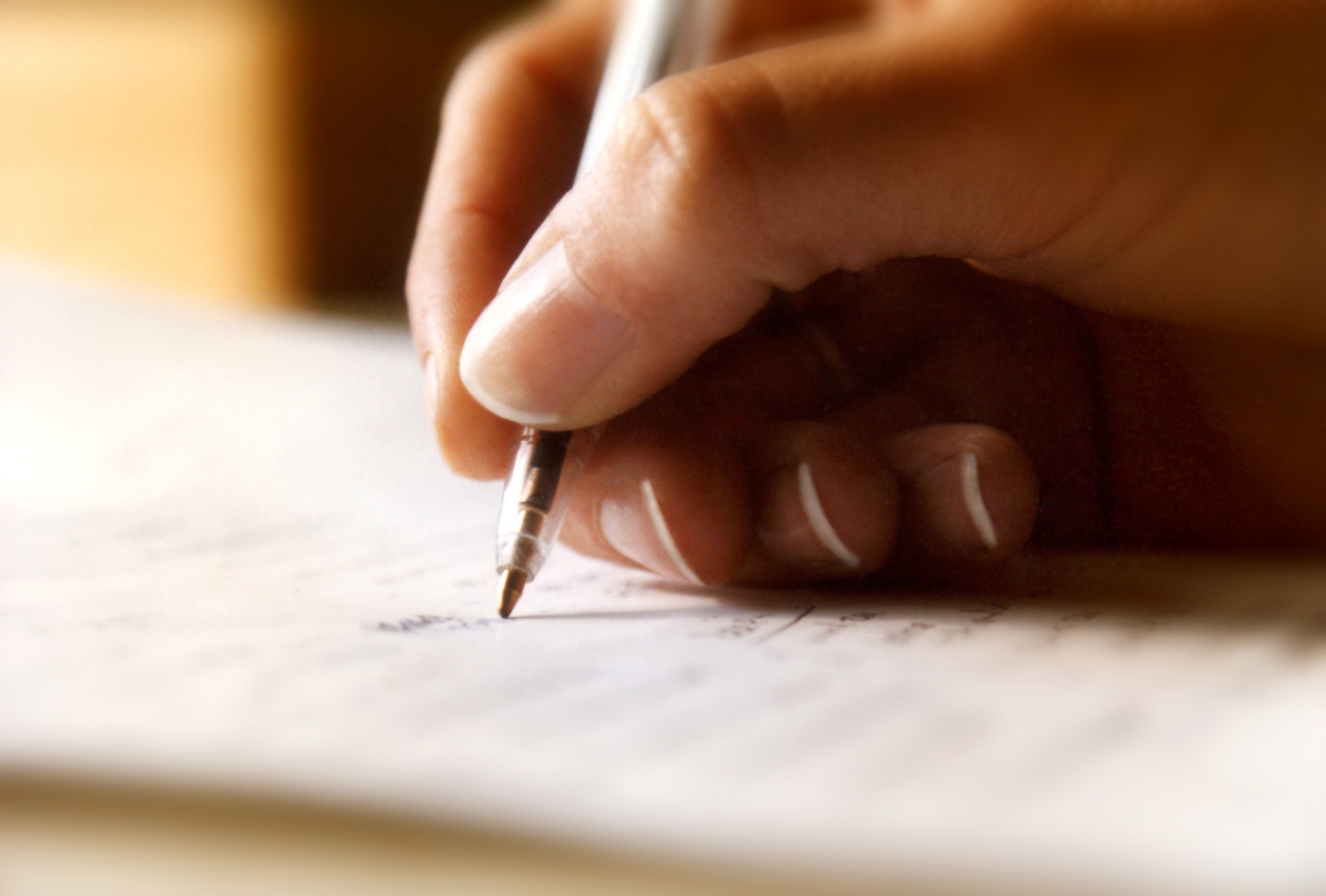 Metode Penelitian adalah langkah (cara) 
yang dilakukan  oleh  peneliti  
dalam mengumpulkan dan mengolah 
informasi atau data 
yang telah didapatkan



 berupa : 
Prosedur penelitian
Waktu
Mendapatkan sumber data
Langkah –langkah mengolah sumber data
[Speaker Notes: 攻心、直邮圣经、做对了就成交]
Jenis Penelitian 
(Berdasarkan Kegunaannya)
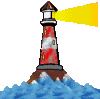 Penelitian Murni
Penelitian Terapan
Penelitian Aksi
Penelitian Pengembangan
Penelitian Kebijakan
Penelitian Evaluasi
dll
Jenis 
Metode penelitian
KUALITATIF

	KUANTITATIF
Jenis 
Metode penelitian
KUALITATIF

	KUANTITATIF
KUALITATIF
Filsafat post positivisme. 

Peneliti sebagai instrumen kunci.

Pengambilan data purposive dan snowball
 
Teknik pengumpulan tri-anggulasi (gabungan)

Hasil penelitian kualitatif lebih menekankan arti dari pada generalisasi.

Istilah subjeknya adalah Informan.
KUANTITATIF
Filsafat positivisme. 

Instrumen angket yang sudah divalidasi 

Pengambilan data acak (random sampling)
 
Teknik pengumpulan berdasarkan instrumen penelitian

Hasil penelitian kuantitatif lebih menekankan pada generalisasi. Dengan menguji hipotesis yang telah dibuat sebelumnya

Istilah subjeknya adalah Responden.
KUALITATIF
-	Naratif

-	Fenomenologi

-	Etnografi

-	Studi Kasus

-	Historis

-	Grounded
KUANTITATIF
Deskriptif

Komparatif

Korelasi

Ex post Facto

Survey

Eksperimen 
True
Quasi dan 
Subjek Tunggal)
“Kelemahan terbesarta’ adalah saat  menyerahki’ danKesuksesan terbesarta’ adalah saat mencobaki’ sekali lagi“
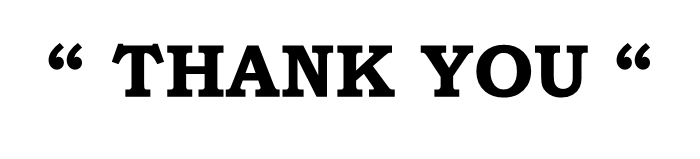